UlA
DEL VENDEDOR DE  BIENES RAICES
EL PLAN PASO A PASO PARA  VENDER SU CASA
•
UlA
DEL VENDEDOR  DE BIENES RAICES
/
<
¡,rf
I
Vender su casa es una gran decisión. Quizá lo sea aún  más hoy en día, ya que el mercado inmobiliario y la  economía se están ajustando a las circunstancias  siempre cambiantes que nos rodean. Queremos que  sepas que estamos aquí para ayudarte en cada paso  del camino.
Tabla de
Contenido
Entender el mercado  inmobiliario
27
30
Visitas a su casa en persona
04
Cerrar la venta
06
07
08
Ciclos del mercado inmobiliario
31
32
32
33
Aceptar la oferta
¿Es un buen momento para vender?
Inspección y tasación de viviendas
Costes de cierre
Las transacciones finales
Poner su casa en el  mercado
09
¿Debe contratar a un profesional  inmobiliario?
34
35
36
40
Mudanza
Organizar otra mudanza

Lista de comprobación de la  mudanza

Consejos para ayudar a los niños con una mudanza
14
¿Quién interviene en la venta de su  casa?
16
Cómo determinar el precio de venta  correcto

La mejor estrategia de precios para  vender su casa
19
Construir una relación  continua con los  clientes
41
Preparar su casa para  la venta

Cómo ver su casa a través de los  ojos de un comprador
20
21
42
Un recurso en el que puede  confiar y un compromiso con el  que puede contar
Mejoras comunes en el hogar que  hay que tener en cuenta
23
25
26
Atraer a los compradores

Tecnología para vender  virtualmente
Nombre del agente⋅ (123) 456-7890
Entendiendo el mercado  inmobiliario
Vender su casa es una gran decisión.  Quizá lo sea aún más hoy en día, ya  que el mercado inmobiliario y la  economía se están ajustando a las  circunstancias siempre cambiantes que  nos rodean. Queremos que sepas que  estamos aquí para ayudarte en todo  momento.
Nombre del agente⋅ (123) 456-7890
ENTENDIENDO EL MERCADO  INMOBILIARIO
Si usted es como la mayoría de los  propietarios de viviendas, tiene preguntas  sobre el rumbo de la economía en este  momento. Navegar a través de los  cambios puede parecer desalentador, por  eso he hecho el "trabajo pesado" por  usted y he creado esta importante Guía  del Vendedor para guiarle a través de  todo lo que necesita para conseguir  vender una casa en el mercado actual.  Desde la fijación del precio justo para  obtener el mejor rendimiento, a la  negociación de los términos, a lo que se  ve para mostrar la propiedad y  mantenerse seguro, a todo el papeleo y  los procesos entre el contrato y el cierre -  hay mucho para mantenerse al día.

Esta guía de recursos le explicará todas  esas pequeñas cosas que deben ser  consideradas y completadas desde el  momento en que la venta se cruza por  primera vez en su mente - hasta el día de  la mudanza. También quiero ofrecerle un  sistema completo y probado para  comercializar y vender su casa para darle  la tranquilidad que necesita, sabiendo  que su casa y sus objetivos están en las  mejores manos posibles.
Agent Name here ⋅ (123) 456-7890
ENTENDIENDO EL MERCADO INMOBILIARIO
Ciclo del mercado inmobiliario
El mercado inmobiliario es como muchas cosas en la vida y en los negocios - ¡cambiando constantemente! Eso no es malo. Lo importante es tener un  recurso en el que pueda confiar para asegurarse de que tiene una sólida  comprensión de lo que significan las tendencias del mercado para usted y su  poder de compra y venta.
Hay tres tipos de mercados inmobiliarios:


Un mercado de vendedores
Esto sucede cuando hay menos casas en  el mercado y los compradores son los que  compiten por las propiedades. Esto es a  menudo cuando se ven situaciones de  ofertas múltiples y el precio de compra a  veces más alto, incluso mucho más alto  que el precio de lista. Este mercado  favorece a los vendedores.
Un mercado de compradores
Esto sucede cuando hay una avalancha de  propiedades en el mercado y los  vendedores de casas son los que compiten  para atraer la atención (y conseguir el  contrato) de un grupo mucho más pequeño  de compradores. En este mercado, se  observan precios más bajos y condiciones  que favorecen a los compradores.
Un mercado equilibrado
Esto sucede cuando hay un equilibrio más  parejo entre las propiedades en venta y los  compradores que llegan al mercado. Este  mercado es el más justo y equitativo de los  tres, pero es mucho menos común que sus  dos homólogos.
Agent Name here ⋅ (123) 456-7890
¿Es un buen momento para vender?
Para determinar si es el momento adecuado para usted, hable con su  profesional inmobiliario para saber hacia qué ciclo del mercado  inmobiliario se inclina su zona.
Ellos pueden proporcionarle las estadísticas del mercado local, las  tendencias y una evaluación del precio actual de la vivienda. Es  importante tener en cuenta que las tendencias "nacionales" no siempre  significan que se den las mismas condiciones a nivel local. Cada mercado  es diferente, y el nuestro no es una excepción a la regla.
Una pregunta aún más grande que los ciclos del mercado es: "¿Cuál es  SU motivación para vender o quedarse?" Mientras que algunas  condiciones pueden ciertamente favorecer la venta para obtener un punto  de precio más alto, a menudo entreno a los clientes para identificar  claramente lo que hacer un movimiento se verá y sentirá para sus  familias, así como mantener un ojo en lo que su retorno de la inversión  será.
Un buen agente inmobiliario podrá ayudarle a exponer toda la  información, para que tenga lo que necesita para tomar la mejor decisión  posible para su familia, tanto emocional como económicamente.
Agent Name here ⋅ (123) 456-7890
Poniendo su casa en el  mercado
Agent Name here ⋅ (123) 456-7890
Poniendo su casa en el  mercado
¿Debe contratar a un  profesional inmobiliario?
Según un estudio reciente de la National Association of REALTORS®, un  rotundo 93% de los propietarios de viviendas respondió "sí" a esta pregunta.

¿Por qué? Hay casi tantas respuestas como vendedores de viviendas y  muchas más de las que podemos abarcar en esta guía...

Empecemos por las diez más importantes.

Protegemos sus intereses
De la misma manera que se recurre a un cirujano de confianza para un  procedimiento médico o a un abogado para que le ayude con un problema  legal o un contrato, la contratación de un agente inmobiliario profesional  ayuda a garantizar que todos los intereses de su familia estén bien atendidos.  Desde la navegación por procesos complicados hasta la negociación en su  nombre, es importante tener un defensor de su lado.
Agent Name here ⋅ (123) 456-7890
Hemos hecho los deberes
En los Estados Unidos, se necesitan entre 60 y 180 horas de curso antes de poder  presentarse al examen de bienes raíces. Durante ese tiempo, aprendemos los  principios que incluyen la valoración de la propiedad, los procedimientos de depósito en  garantía, la financiación y los impuestos. Aprendemos las leyes estatales y federales  que incluyen la redacción de contratos y arrendamientos vinculantes, títulos,  gravámenes y cargas, y la discriminación ilegal. Luego aprendemos prácticas seguras y  justas para trabajar con vendedores y compradores que incluyen habilidades de  comunicación, marketing, precios y un amplio espectro de tecnología y herramientas  necesarias para listar y vender bienes raíces en el mundo de hoy.

Las normas son importantes
Hay una diferencia entre ser simplemente un agente con licencia y ser un REALTOR®.  Un agente inmobiliario es un agente de bienes raíces que es un miembro activo de la  Asociación Nacional de Agentes Inmobiliarios, que fue fundada en 1908, y es una de  las mayores asociaciones comerciales en los Estados Unidos. Para formar parte de  esta organización, los agentes tienen que tener no sólo una licencia válida, sino un  historial de conducta impecable y adherirse a un extenso Código de Ética y Normas de  Práctica.

Para los propietarios de viviendas como usted, eso significa que contratar a un  REALTOR® le permite estar más tranquilo al saber que su representante ha sido  investigado a fondo y ha prestado juramento a esas normas y ética profesionales.

Facilidad legal
Como puede imaginarse, la gestión de contratos, cláusulas adicionales, contingencias  y advertencias en un mundo que se ha vuelto más litigioso que nunca no es para los  débiles de corazón. De la misma manera que un contador público puede ayudarle a  navegar con éxito a través de los cambiantes códigos fiscales para presentar con  confianza una declaración de impuestos, un profesional inmobiliario ayuda a los  vendedores de viviendas a navegar de forma experta y legal por el precio, los términos,  las condiciones y los contratos con mucha más tranquilidad.
Agent Name here ⋅ (123) 456-7890
Fijación de precios
Un profesional inmobiliario tiene la ventaja de utilizar las ventas de casas comparables, el  conocimiento del mercado y la experiencia con los matices de los compradores para ayudar a  los propietarios de viviendas como usted a determinar el precio perfecto para conseguir que  su casa se venda rápidamente y con el mayor rendimiento de la inversión. Encontrar el  equilibrio adecuado entre las condiciones actuales del mercado y el valor justo de mercado es  la clave.

Marketing
El poder de la venta está en los números. Los profesionales del sector inmobiliario cuentan  con una amplia comunidad de colegas agentes que se reúnen a través de los servicios de  listado múltiple para ayudar a poner en contacto a compradores y vendedores con facilidad. El  93% de los compradores comienzan su búsqueda en línea. Por eso utilizamos amplias  herramientas de marketing como:

Sindicación de anuncios
Publicidad digital
Correo electrónico
Plataformas de medios sociales y alcance
Envíos por correo
Jornadas de puertas abiertas (virtuales y presenciales)
Jornadas de puertas abiertas para agentes (virtuales y  presenciales)
Visitas virtuales 3-D
Puesta en escena y puesta en escena virtual
Promoción de los compradores
Páginas web
Herramientas de captación de clientes potenciales

Éstas son sólo la punta del iceberg cuando se trata de conseguir que una casa se venda  por la mayor cantidad de dinero posible y con el menor estrés para los propietarios.
....
..
r--
••••
""""1
•■
I
--
Nombre del agente⋅ (123) 456-7890
Seguridad
Un profesional inmobiliario es como la TSA para los propietarios de viviendas. Nadie pasa por  sus puertas sin ser investigado. Programamos las visitas virtualmente o en persona y nos  aseguramos de que se tomen todas las precauciones para la seguridad de su familia. Desde  cajas de seguridad y herramientas de programación hasta procedimientos y servicios de  limpieza e higiene seguros, la venta de su casa no tiene que dar miedo para tener éxito.

Negociación
Nunca ha habido otro momento en la historia del sector inmobiliario en el que los compradores  tengan más acceso a la información y una mayor probabilidad de tener su propia  representación inmobiliaria que ahora. Son expertos y están bien informados, y su objetivo,  comprensiblemente, es comprar una casa por la menor cantidad de dinero con las condiciones  que más favorezcan sus intereses. Por eso es tan importante tener de su lado a un profesional  con experiencia que pueda manejar las negociaciones del contrato, las situaciones de oferta  múltiple, las condiciones justas y las lagunas legales.

Tiempo
En el último recuento, hay 184 acciones, pasos, procedimientos, procesos y tareas  involucradas en la realización de una transacción inmobiliaria, desde el listado hasta el contrato  y el cierre. Es un proceso que requiere mucho tiempo y una gran atención a los detalles. En  una época en la que la mayoría de los propietarios de viviendas ya están sobrecargados y  abrumados sólo por las responsabilidades de la vida y la carrera, asumir el trabajo a tiempo  completo de vender una casa es una tarea difícil.

Conocimiento y preparación
Los profesionales inmobiliarios pueden guiarle de forma experta en cada paso de la  preparación de su casa y su familia para una venta exitosa. Con el conocimiento del mercado,  la experiencia en la puesta en escena, y los consejos y herramientas de confianza para cada  parte del proceso, usted puede sentirse seguro de navegar por cada paso del camino. Me gusta  incluso hacerlo divertido con un tablero de juego Sellopoly y una guía de mudanza para niños.
Nombre del agente⋅ (123) 456-7890
Mudarse a un nuevo hogar puede ser  estresante para usted, pero es aún  más duro para sus hijos. Tenemos  muchos consejos para convertirla en  una aventura divertida para toda la  familia
Nombre del agente⋅ (123) 456-7890
web address here
email address here
PONIENDO SU CASA  EN EL MERCADO
ON THE MARKET
¿Quién interviene en la venta de  su casa?
A la hora de negociar una posible venta, estas son las partes implicadas que  influirán en el precio de venta final acordado:

Usted, el vendedor, interesado en obtener el mejor rendimiento de la inversión y las  mejores condiciones posibles.
Agente del vendedor, que trabajará duro en su nombre para proteger sus intereses y  conseguir el máximo por su casa en el menor tiempo posible.
Abogado del vendedor, protege los intereses legales del vendedor.
Los Compradores, que buscan conseguir un gran trato y pagar el menor dinero  posible.
El Agente del Comprador, cuya lealtad es con los Compradores para representar sus  intereses.
El abogado del comprador, que protege los intereses legales del comprador.
La empresa de inspección de la vivienda, contratada por los compradores, que puede  encontrar problemas (grandes o pequeños) en su casa para dar a los compradores  más oportunidades de negociar.
Los tasadores, si hay dudas sobre el valor de la vivienda.
El prestamista o el representante del banco, que supervisa el proceso de préstamo y el  cierre.
Compañía de títulos, para asegurar un título claro y la transferencia de la propiedad.

En la mayoría de los casos, sólo hay una persona que se comunica con todas las entidades  de esta lista desde el contrato hasta el cierre, y es el agente de ventas. Piense en ellos  como el director del espectáculo que es el proceso de venta de la casa.

Al igual que sus homólogos de Broadway, dirigen de forma experta a cada uno de los  actores para garantizar una producción magistral y un espectáculo de éxito.
Nombre del agente⋅ (123) 456-7890
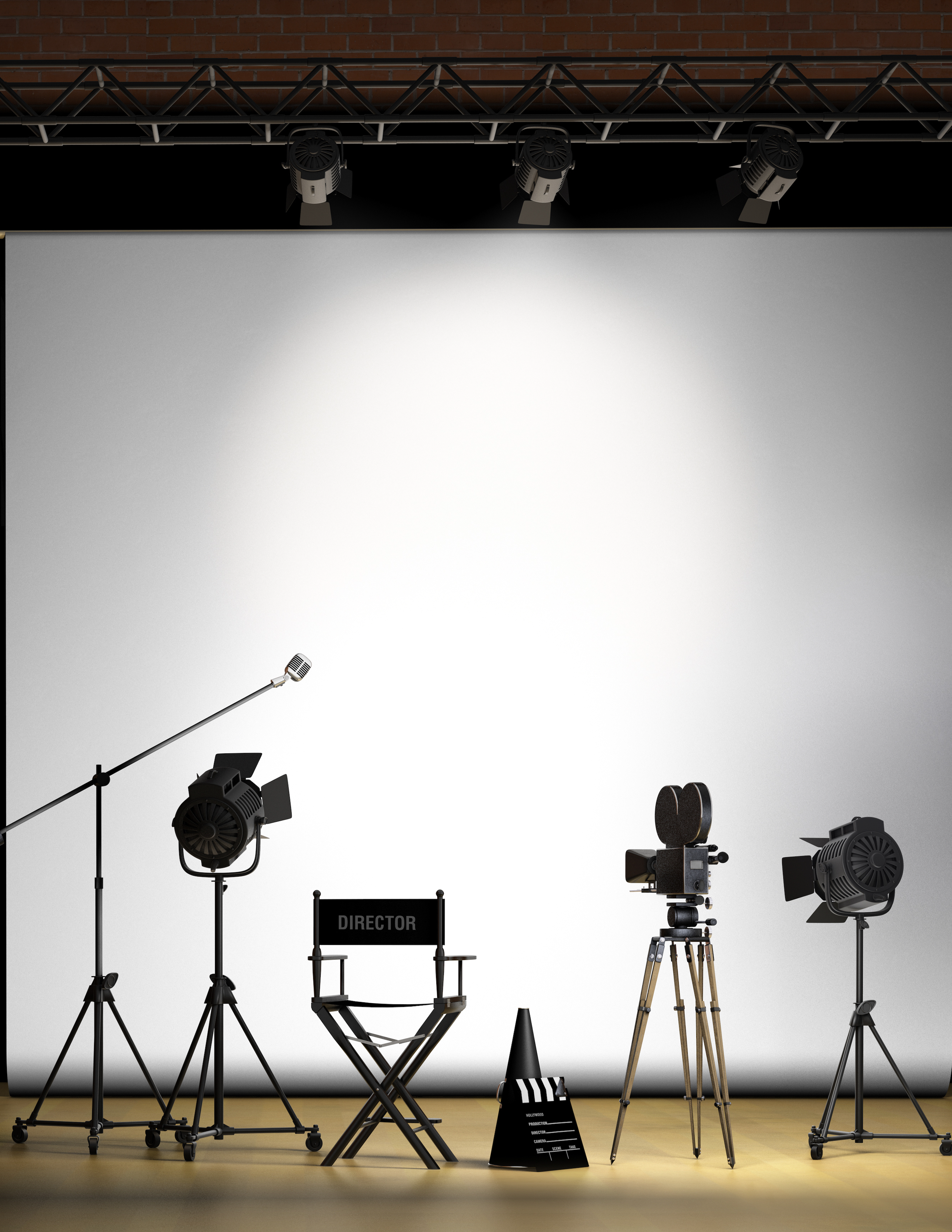 ¿Quién está dirigiendo SU transacción?
Vendedores
Compradores
Tasadores
Ingenieros
Abogado del vendedor
Abogado del Comprador
Compañía de títulos
Inspector de Viviendas
Representante del Banco
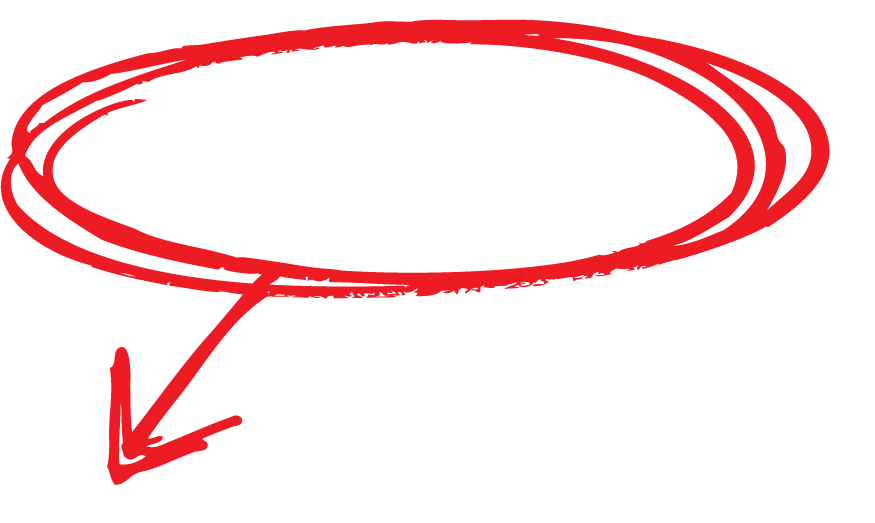 Su
Profesional
Inmobiliario
PONIENDO SU CASA  EN EL MERCADO
ON THE MARKET
Cómo determinar el precio de  venta correcto
¿En qué consiste? Fijar el precio de su casa en el valor justo de mercado o justo por  debajo de él es la mejor manera de asegurarse de obtener el mejor precio de venta y  las mejores condiciones en el menor tiempo posible.

El Valor Justo de Mercado es definido por el Diccionario de Tasación Inmobiliaria como:

''El precio al que la propiedad cambiaría de manos entre un comprador dispuesto y un  vendedor dispuesto, sin que ninguno de ellos esté obligado a comprar o a autocomprar  y teniendo ambos un conocimiento razonable de los hechos relevantes''. El valor justo  de mercado de un bien concreto que pueda incluirse en el patrimonio bruto del difunto  no debe determinarse mediante un precio de venta forzado. Tampoco se determinará el  valor justo de mercado de un bien por el precio de venta del mismo en un mercado  distinto de aquel en el que dicho bien se vende más comúnmente al público, teniendo  en cuenta la ubicación del bien siempre que sea apropiado."

¿Qué significa ESO? Es el precio que un comprador razonable estaría dispuesto a pagar  y un vendedor razonable a recibir por una propiedad basándose en las condiciones  actuales del mercado.

El valor justo de mercado se basa en números, no en emociones. Hay veces que los  vendedores se frustran durante el proceso de fijación de precios porque tienen raíces  emocionales en el valor de su casa. Por ejemplo, los armarios elegidos a mano, los  herrajes antiguos, las molduras personalizadas o el preciado color de la pintura podrían  ser las piedras angulares de lo que hace que su casa sea diferente y única para ellos  respecto a sus homólogas de la lista.

Pero no son lo que necesariamente se traduce en un precio de venta superior a la  media. Tampoco lo es la cantidad de capital (o la falta de él) en una propiedad. Hay  otras ocasiones en las que los vendedores han sobrefinanciado su casa o la han  mejorado en exceso según el mercado y quieren aumentar significativamente el precio  de venta para compensar las pérdidas o pagar las mejoras. Eso tampoco funciona.
Nombre del agente⋅ (123) 456-7890
Es fundamental fijar el precio de su vivienda al valor justo de mercado desde el  principio de su cotización. Históricamente, el 80% de la eficacia del marketing está  relacionada con el precio. La primera oferta suele ser la mejor.
Impacto del  precio en la  visibilidad
El porcentaje de  compradores  potenciales que  mirarán la  propiedad.
+15%
+10%
Valor de mercado
-10%
-15%
Fuente: NAR Move Sales
EL TIEMPO EN EL MERCADO IMPORTA
105% 
100% 
100%
95%
95% 

90%
85%
85%
75%
10 dias
30   dias	90 dias 
Porcentajedelpreciodeventaqueprobablemente  obtendrá
120 dias
Nombre del agente⋅ (123) 456-7890
--
Los profesionales inmobiliarios se basan en los números y usted también debería hacerlo.

Utilizando herramientas de análisis de la competencia en el mercado, los agentes extraen  datos de anuncios recientes, ventas y viviendas vendidas en la zona que tienen  características comparables (número de dormitorios, baños, metros cuadrados, superficie,  etc.) a las de su casa para determinar el valor justo de mercado.

Aunque es tentador sobrevalorar ligeramente una propiedad, creyendo que siempre se  puede bajar durante la negociación, los compradores potenciales tendrán acceso a la  misma información a la hora de evaluar el valor de su casa, y pedirán consejo a su  agente.

El 77% de los vendedores comete este error, y aquí le explicamos por qué no  debería hacerlo.

Qué ocurre cuando se sobrevalora una vivienda:
Está ayudando a su competencia. Un precio más alto enviará a los posibles  compradores que esperan algo más grande, mejor y con más comodidades  a los listados de la competencia para obtener más por menos.

Los agentes no estarán de acuerdo. Los agentes que se comprometen a  ayudar a sus compradores a obtener el máximo valor por su inversión se  alejarán de un anuncio obviamente sobrevalorado.

Las tasaciones echan por tierra el acuerdo. Si la tasación es inferior al  precio de venta, históricamente el comprador retira la oferta o los  vendedores tienen que bajar el precio para mantener la situación. Si el  acuerdo se cae, se pierde un tiempo valioso.

El anuncio se queda anticuado. Las casas en venta tienen la mayor  exposición durante los primeros 30 días de un listado - o en un mercado de  vendedores los primeros DÍAS del listado. Si el precio es excesivo,  especialmente en un mercado competitivo, no se venderá. Esto conduce a  preguntas sobre posibles riesgos o problemas con la propiedad. Cuanto  más tiempo esté una propiedad en el mercado, más personas (agentes y  compradores) preguntarán: "¿Qué tiene de malo?"

Se pierde un tiempo valioso. Los inmuebles sobrevalorados siempre  tardarán más en venderse. Si a esto le añadimos el riesgo de que la tasación  se estropee y haya que volver a empezar, nos encontramos ante una  inversión de tiempo y dinero que puede ser desperdiciada.

Creas estrés en tu familia. Cuando pone su casa en el mercado, asegurarse  de que está en "condiciones de exhibición" para que la vean los posibles  compradores es sólo una parte del proceso. Cuanto más tiempo tarde en  venderse una casa debido al precio, más tiempo se verán perjudicados  usted y su familia por tener que mantener esa perfección "lista para el  comprador".
Nombre del agente⋅ (123) 456-7890
PONIENDO SU CASA  EN EL MERCADO
La mejor estrategia de  precios para vender su casa
A veces, si un vendedor recibe una oferta de inmediato, le preocupa que su casa no  tenga un precio lo suficientemente alto. Sin embargo, es probable que eso  signifique que su precio era el adecuado. Aunque hay historias de vendedores que  rechazaron su primera oferta para esperar y ver si recibían una oferta más alta, y  fueron recompensados con un mejor precio más tarde, la mayoría de las veces,  obtendrán menos por su casa de lo que esperan cuanto más esperen.

Algunos propietarios cometen el grave error de utilizar el Zillow Zestimate  como factor determinante del precio.

Esto es lo que puedo decirte como profesional inmobiliario. Se llama  "Zestimate" por una razón. Es una estimación. Y no uno que cualquier banco  usaría. Zillow lo utiliza como una herramienta de marketing para atraer a la  gente a su sitio, pero es un algoritmo defectuoso y no uno en el que debas basar  tus decisiones financieras. La mejor estrategia para obtener el máximo  rendimiento de su casa y potencialmente un precio de compra final aún más  alto es ponerla en la lista a, o justo por debajo, del valor justo de mercado. De  este modo, estará negociando al alza en lugar de tener que negociar a la baja.
Realtor.com sugiere: "Intente fijar el precio de su  propiedad en el precio de venta o ligeramente por  debajo del mismo. Los compradores de hoy en día  están muy informados, así que si sienten que están  consiguiendo un trato, es probable que pujen por una  propiedad que esté ligeramente por debajo del precio,  especialmente en zonas con poco inventario."
Nombre del agente⋅ (123) 456-7890
Cómo preparar
su casa para la  venta
Antes de hablar de las mejoras y la preparación de
la casa, permítanme compartir con ustedes una  perspectiva que ha servido a los vendedores  durante muchos años: Aunque la venta de su casa  sea muy personal, los compradores la miran con  sus propios ojos. Un profesional inmobiliario  puede ayudarle a salvar esa distancia.
Nombre del agente⋅ (123) 456-7890
PREPARANDO SU CASA PARA LA VENTA
Cómo ver su casa a través de los  ojos de un comprador
Por la misma razón que un abogado no suele representarse a sí mismo o  que un médico no suele operar a su familia, un vendedor no debería tomar  la decisión de cómo preparar su casa para la venta por su cuenta.

Es una reminiscencia del dicho: "Es difícil ver el cuadro cuando estás dentro  del marco".

Un profesional inmobiliario mirará su casa con ojos objetivos. Como vienen  de un lugar de la experiencia, en lugar de la emoción - que son más  capaces de detallar la puesta en escena y consejos de mejora que le  ayudará a obtener el máximo de su casa.

El Home Staging es una poderosa herramienta para mostrar su casa de la  mejor manera posible. Veamos algunas estadísticas.
Nombre del agente⋅ (123) 456-7890
ÉXITO DEL  HOME STAGING
I
de los agentes sugieren a los  vendedores que desordenen la  casa antes de ponerla en el  mercado
de los agentes de compras afirman  que la puesta en escena facilita que  sus compradores visualicen la  vivienda como si fuera suya
de los agentes de ventas  afirman que la puesta en  escena disminuye el tiempo que  una vivienda permanece en el  mercado antes de ser comprada
de los agentes de compras dicen  que la puesta en escena aumenta  el valor en dólares ofrecido en el  precio de compra de una casa
Fuente:
Las habitaciones que más se escenifican a la hora de vender:
Dormitorio principal
Sala de Estar
Cocina
Nombre del agente⋅ (123) 456-7890
PREPARANDO SU CASA PARA LA VENTA
Mejoras comunes en el
hogar que hay que tener  en cuenta
Co	onH	e
llllproveme	to  Consider
Hay algunos proyectos comunes de reparación y mejora que pueden servir de punto de  partida. Estas son algunas de las principales sugerencias para dar a su casa un aspecto  fresco y actualizado, sin una gran cantidad de trabajo o inversión financiera:


Añada una nueva capa de pintura en toda la casa (en colores neutros).
Sustituya las ventanas empañadas (resultado de la acumulación de  humedad entre los cristales).
Repare los grifos, duchas o bañeras con fugas.
Reemplace o repare cualquier madera podrida en el exterior de su casa y  considere una nueva capa de pintura para refrescar el exterior de su casa.
Sustituya o repare las tejas que falten o estén dañadas. Los compradores  desconfían de comprar una casa que necesite reparaciones en el tejado.
Arregle los pasamanos que se tambalean en cubiertas y escaleras.
Asegúrese de que las unidades de calefacción, ventilación y aire  acondicionado funcionan correctamente. Este es un gasto importante que  preocupará a los posibles compradores si hay que sustituirlo y podría  costarle la venta.
Despeje el desorden (es decir, deshágase de los imanes de la nevera,  recoja los cachivaches e incluso retire los muebles adicionales que añaden  volumen a la habitación).
Recoge las cosas que no utilizas a menudo y todo lo que no necesites y  guárdalo. Haz todo lo que puedas para crear un lienzo en blanco para los  compradores y hacer que tu casa parezca más espaciosa.
Actualice los electrodomésticos de la cocina.
Guarda los objetos de valor.
Nombre del agente⋅ (123) 456-7890
Asegúrese de que todas las bombillas de la casa funcionan.
Limpie todos los espacios sucios, lave las paredes y los zócalos, las  bañeras, las duchas, los suelos, limpie las alfombras con champú, limpie las  cocinas y elimine las manchas de las entradas.
Considere la posibilidad de contratar a un profesional para que prepare su  casa para la venta. Ellos conocen los entresijos de cómo acentuar las  mejores características de su casa y la iluminación.
Considere la posibilidad de ajardinar su jardín. Esto añadirá un gran  atractivo a su casa, y los compradores potenciales verán que su casa ha  sido bien mantenida.
Lave todas las ventanas, por dentro y por fuera.
Limpie el garaje y organícelo.
Elimine los malos olores antes de cada visita.
Algunos propietarios deciden no hacer ninguna reforma, creyendo que los  nuevos dueños prefieren elegir lo que quieren. Sin embargo, hay que tener en  cuenta que la mayoría de los compradores están destinando sus recursos a la  compra de la vivienda y es posible que no puedan renovarla durante un tiempo.

En los mercados competitivos, atraer a los compradores adecuados significa que  no sólo está en una competición de precios, sino que está en un concurso de  belleza con otras viviendas como competencia.

Cada pequeño detalle cuenta. Los compradores potenciales tienen en cuenta el  trabajo que tendrán que realizar en la casa y, por lo tanto, pueden presentar una  oferta más baja teniendo en cuenta ese trabajo y el coste.

Para una evaluación real y una lista detallada de lo que es necesario para que su  casa esté lista para el mercado, pida consejo a un profesional inmobiliario.
Nombre del agente⋅ (123) 456-7890
PREPARANDO SU CASA PARA LA VENTA
Atraer al comprador
En un mundo tan cambiante como el actual, los vendedores no deberían  confiar únicamente en los planes de marketing tradicionales para atraer a los  compradores inteligentes. Necesitan tanto herramientas tradicionales como  una estrategia de marketing digital.

Esto significa una combinación de marketing tradicional como:
Correos impresos
Trabajo telefónico a la antigua usanza
Red de agentes
Visitas a domicilio
Llamadas a la puerta

Y herramientas digitales como:
Recorridos en 3-D
Zoom
Facetime
Herramientas de planos digitales
Casas abiertas virtuales
Presencia web y SEO
Publicidad en redes sociales
Sindicación de listados
Visitas virtuales
Google Street View


Hay muchas maneras de mostrar su casa. Dado que el 93% de los compradores  comienzan su búsqueda en Internet, la presión para asegurarse de que su anuncio  destaque entre los demás es enorme.

No hay necesidad de intentar reinventar la rueda. Un profesional inmobiliario de  confianza tiene las herramientas, estrategias y procesos para atraer a los  compradores PRE-CALIFICADOS y seleccionados que necesita para vender su  casa - y venderla con seguridad.
Nombre del agente⋅ (123) 456-7890
PREPARANDO SU CASA PARA LA VENTA
Tecnología para vender virtualmente
Los agentes inmobiliarios llevan mucho tiempo adaptándose rápidamente a la tecnología.

Ya sea que se reúnan con un cliente potencial usando Zoom para discutir el listado de una  casa, la creación de visitas virtuales para ayudar a mostrar su casa a los compradores  interesados, o la preparación de todo el papeleo y la recogida de todas las firmas  digitalmente para completar la transacción, usted puede estar seguro de que su profesional  de bienes raíces está bien versado en toda la última tecnología que ayudará a vender su  casa.

El sector inmobiliario "escribió el libro" sobre la innovación en las demostraciones virtuales y  sigue marcando la pauta y liderando otros sectores en la tecnología virtual.
Estas son algunas de las aplicaciones que utilizamos:
Caja de seguridad digital
Visitas virtuales en 3D
Puesta en escena virtual
Mejora de la fotografía del listado
Herramientas de firma digital y contrato
Plataformas de marketing digital
(
Nombre del agente⋅ (123) 456-7890
PREPARANDO SU CASA PARA LA VENTA
Visitas a su casa en persona
Una vez que su casa está oficialmente en el mercado, las visitas pueden comenzar. Si está llevando a  cabo visitas en persona y tiene un corredor, las citas se harán y coordinarán a través de su agente. Los  compradores estarán acompañados por su agente cuando vengan a ver su casa.
Hay algunas cosas sobre las exhibiciones a tener en cuenta que  siempre discuto con los clientes potenciales, mientras que están  considerando la venta, y pueden estar pensando en tratar de  vender su casa por su cuenta por primera vez. Aquí hay 10  precauciones que me gusta compartir con cada vendedor de la  casa a través de este proceso:
1-10lVIESELLER
1.Mostrar sólo con cita previa y documento. Como profesional inmobiliario, precalifico a  los que entran por la puerta. Tengo información de identificación que puede incluir su  de conducir y su matrícula por razones de seguridad. Usted debe hacer lo mismo si  vender usted mismo.
todos  licencia  intenta
Comparte esa información con un amigo de confianza. Avisa a alguien cuando tengas previsto mostrar una  propiedad y deja claro que una fuente externa la tiene a buen recaudo.
No organice las jornadas de puertas abiertas solo. Es bueno tener un segundo par de ojos y  oídos cuando se muestra una propiedad.
Mantenga en secreto la información financiera y los calendarios familiares. Personas sin  escrúpulos pueden utilizar esa información para robar su identidad o ver a qué horas su  casa puede ser vulnerable a los ladrones en función de sus horarios.
Mantenga los objetos de valor bajo llave. Todo lo que esté a la vista, como joyas,  ordenadores portátiles, aparatos electrónicos o dinero, es vulnerable durante las visitas  a la propiedad.
Abra las persianas y las cortinas para que la actividad en el interior pueda verse desde  el exterior. Esto disuade la actividad delictiva.
No te dejes encajonar. No dejes que te sigan hasta una habitación para bloquear o cerrar la  puerta de salida contigo dentro. Lo mismo ocurre con tu coche. No dejes tu coche en la entrada  para que lo bloqueen.
Compruebe sus cerraduras. Antes de una exposición, asegúrese de que los cerrojos y las  puertas están desbloqueados para poder salir rápidamente, y vuelva a cerrarlos cuando  termine la exposición.
Lleva tu teléfono contigo en todo momento. Ten siempre acceso a una línea de vida y al 911.  10.Confíe en su instinto. Si las personas permanecen demasiado tiempo en una habitación, o se  agrupan y una o varias tratan de distraerte, o incluso hacen demasiadas preguntas personales,  son señales de alarma de que podrían ser un peligro potencial.

Mejor aún: deje que un profesional inmobiliario se encargue de todas las visitas para  garantizar al máximo la seguridad de su familia. Tenemos formación específica en materia  de seguridad y tomamos enormes precauciones.
A continuación, hablemos de la seguridad de las exposiciones desde el punto de vista de la  salud.
Nombre del agente⋅ (123) 456-7890
Garantizar la salud y el bienestar de nuestros clientes es una prioridad  absoluta. Por eso tenemos un estándar de práctica S.A.F.E. para cada  listado.
EL PROGRAMA DE EXPOSICIÓN  DE S.A.F.E.
Exposición con distanciamiento social

Con la pandemia que está impidiendo las presentaciones tradicionales, este es un buen  momento para presentar un programa de presentaciones S.A.F.E. a sus clientes  potenciales que pueden estar preocupados por la entrada de extraños en sus casas.

¿Qué significa exactamente "Exposición S.A.F.E."?
S - Sanitizing (Desinfección) de la casa después de las visitas.
A - Airways (Vías aéreas) cubiertas con mascarillas. Si el comprador no tiene una,  se le proporcionará una.
F - Footwear (Calzado retirado) o botines de papel proporcionados para deslizarse  sobre los zapatos
E - Eyes only (Sólo ojos) - Habrá una política de no tocar, y se pueden proporcionar  guantes de nitrilo estériles para todos los que entren en la casa.
Así es como funcionan las presentaciones de S.A.F.E:
El agente elegirá un día de la semana y programará TODAS las presentaciones en ese  día en citas consecutivas.
Programar las visitas a la hora entre las 10 de la mañana y las 5 de la tarde, luego, a
las 6 de la tarde, un equipo de limpieza se desplegará para realizar una limpieza  completa. Recalcar a los potenciales compradores que es fundamental que lleguen A  TIEMPO para evitar que se superpongan los compradores en la casa a la misma hora.
Haga que cada exposición no dure más de 45 minutos, dando a los agentes 15
minutos para recorrer la casa y limpiar los pomos de las puertas, los interruptores de  la luz y cualquier superficie para sanearla rápidamente antes de que llegue la  siguiente persona.
El agente de ventas debe estar presente mientras las personas (un número limitado
de ellas) visitan la casa, asegurándose de que se cumpla la regla de "Sólo Ojos".
El objetivo es poder mostrar una casa a los posibles compradores minimizando los  riesgos para la salud. Por eso es imprescindible seguir el protocolo de exposición  S.A.F.E.
Nombre del agente⋅ (123) 456-7890
Con nuestra política de Exposiciones S.A.F.E.- vamos a minimizar, en la  medida de lo posible, los días en que permitimos a los compradores en  ver su casa, por lo que es más probable que tenga un aviso previo  antes de una muestra que hemos tenido en el pasado. Sin embargo,  eso no significa que si tenemos un comprador calificado, ansioso y listo  para hacer una oferta, queramos hacerlo esperar. Aquí hay diez  maneras rápidas de preparar su casa para una muestra del comprador  (¡sin romper a sudar!)
10 FORMAS RÁPIDAS DE
ESTAR LISTO
¡PARA UNA EXPOSICIÓN!
(¡En 10 minutos o menos!)
1.
Pasa una escobilla alrededor  de la taza del váter.
Limpia los grifos y los lavabos.
Encienda todas las luces.
Respira hondo: ¡ya casi has  llegado!
Salga de la casa hasta que  termine la proyección.
Poner los platos sucios del  fregadero en el lavavajillas.
Hacer las camas.  Vaciar la basura.
Poner la ropa sucia en  la lavadora.
Pasa la aspiradora  rápidamente por la  casa.
2.
3.
4.
5.
¡SONRÍE!	©¡LO HICIERON!
Nombre del agente⋅ (123) 456-7890
Cerrando la venta
Después de lo que se espera que sea un  increíble flujo de compradores potenciales que  miren su casa, ya sea virtual o físicamente,  encontrará al comprador adecuado que ha  decidido que su casa era LA casa para ellos, ¡y  le hará una oferta!
Nombre del agente⋅ (123) 456-7890
CIERRANDO LA VENTA
Aceptar la oferta
Si ha contratado a un profesional inmobiliario, es el momento en que empieza a  funcionar el esfuerzo coordinado entre su agente y el del comprador.

Cuando un comprador hace una oferta, es probable que usted responda con una  aceptación o una contraoferta, entregada por su agente inmobiliario al suyo. A  menudo hay un poco de negociación de ida y vuelta, y su agente inmobiliario suele  tener conocimientos y sugerencias para garantizar que todas las partes queden  satisfechas. Su agente también representará sus intereses ante los compradores y  negociará las mejores condiciones para alcanzar sus objetivos.

En algunos casos, usted recibirá múltiples ofertas de varios compradores y la  negociación adquiere un nivel completamente nuevo. Tengo una Guía Electrónica de  Negociación de Ofertas Múltiples que puede ayudarle a entender mejor este proceso.

A veces, una oferta puede fracasar si los compradores no pueden conseguir  financiación, si la tasación del valor de su casa es inferior a lo que usted ha indicado,  o si los compradores cambian de opinión. Si esto ocurre, el agente seguirá  comercializando su casa hasta que se haga otra oferta.
Nombre del agente⋅ (123) 456-7890
Cerrando la venta
Inspección y tasación de  viviendas
Normalmente, se realiza una inspección exhaustiva de la vivienda para comprobar  cualquier reparación o problema potencial que pueda tener la casa. Se trata de una  parte importante del proceso  de toma de decisiones  de los compradores y,  tradicionalmente, la paga el comprador.

Un tasador, una tercera parte objetiva, también evaluará el valor de su casa,  especialmente si los compradores están financiando.
Algunas tasaciones pueden consistir en una simple evaluación del exterior con el coche,  y en la evaluación del interior se utilizan fotografías o vídeos. La mayoría de los  tasadores recorren la casa y el patio para concluir su tasación y presentar el valor de su  casa al comprador.
Gastos de cierre
En su mayor parte, los gastos de cierre corren a cargo del comprador, aunque es  el vendedor quien se encarga de pagar la comisión de la venta al agente  inmobiliario.

Hay ocasiones en las que la comisión la paga el comprador, o se divide entre las  partes. Es importante tener claros los costes de cierre y las comisiones cuando se  inicia el proceso de venta de la vivienda. Un profesional inmobiliario con  experiencia le ayudará a garantizar que no haya sorpresas y que toda la  experiencia de venta se desarrolle sin problemas.
Nombre del agente⋅ (123) 456-7890
Cerrando la venta
Las transacciones finales
En algunos estados, una transacción inmobiliaria no se cierra  oficialmente hasta que los documentos se registran en la oficina local de  registros. En otros estados, simplemente se considera cerrada la  operación cuando se firman los documentos y el dinero cambia de  manos. En cualquier caso, hay mucho "papeleo" para procesar una  venta y asegurarse de que es legalmente vinculante.

La gran noticia es que, cada vez más, gran parte de este proceso puede  realizarse de forma virtual mediante herramientas digitales.
Nombre del agente⋅ (123) 456-7890
Mudanza
¿Adónde ir? La compra de una nueva vivienda  tiene tantos elementos en movimiento como la  venta de la actual. Para la mayoría de la gente,  ambos procesos se cruzan. Hay que hacer  muchos malabarismos. Por eso he elaborado una  Guía para el comprador de vivienda que le  ayudará a seguir las mejores prácticas para  decidirse y asegurar su próxima casa. Estaré  encantada de enviársela. ¡Ya sea que usted está  buscando para comprar a nivel local o fuera de la  zona, puedo ayudar a asegurar que su proceso  de compra es tan suave como la venta!
Nombre del agente⋅ (123) 456-7890
Mudanza
\
\
'--------■
Cómo organizar una nueva mudanza
La mudanza puede ser un momento emocionante, pero a menudo  abrumador, para las familias. Hay mucho que hacer y muchos detalles que  gestionar. He elaborado una lista de comprobación de la mudanza para  ayudarle en el proceso y también algunos consejos para ayudar a los niños  a navegar por lo que puede parecer una cal de miedo.

También estoy encantada de proporcionar recursos adicionales, como  recomendaciones de empresas de mudanzas.
Nombre del agente⋅ (123) 456-7890
LISTA DE CONTROL DE LA MUDANZA
Un mes antes
Presentar formularios de "Cambio de dirección" en el servicio postal.
Organice el traslado de sus pertenencias y muebles, ya sea llamando a una empresa de  mudanzasoalquilandouncamión.
Reúna las cajas y otros suministros de mudanza que pueda necesitar.
Planifique la ruta para llegar a su nueva casa. Tenga en cuenta los  puentes o pasos elevados que puedan tener una restricción de paso.
Cree una carpeta para guardar sus recibos de gastos de mudanza, ya que  algunos de ellos son deducibles de impuestos. El alojamiento, las comidas y el  combustible son algunos de los elementos que puede reclamar en sus  impuestos.
Desarrolle un plan para empacar: empaque las cosas que usará más al final,  y luego asegúrese de que las cosas que necesitará primero una vez que  llegue a su nuevo hogar estarán disponibles.
Notifique su mudanza a amigos, familiares y empresas.
Notificar a las autoridades fiscales federales y estatales, así como a  cualquier otro organismo gubernamental.
(	)
(	)
(	)
(	)
(	)
(	)
(	)
(	)
Nombre del agente⋅ (123) 456-7890
LISTA DE CONTROL DE LA MUDANZA
Dos semanas antes

(	)		Notificar los servicios públicos como el gas, la electricidad, el  agua, la televisión por cable, el teléfono e Internet

(	)	Organice los servicios en su nueva dirección.
(	)	Lleve su coche a revisión si su nueva casa está a cierta distancia.
(	)	Contrate a personas que le ayuden el día de la mudanza.
(	)		Tenga un plan detallado para mantener a sus mascotas seguras en todo  momento una vez que lleguen los encargados de la mudanza. Este puede ser un  momento muy estresante para ellos también, con extraños en la casa, ruidos  fuertes y puertas abiertas durante largos períodos de tiempo.
(	)	Organiza a las niñeras para los niños pequeños.
(	)		Confirme los acuerdos con su empresa de mudanzas o de alquiler de  camiones.
(	)	Notifique a su banco si va a salir de la ciudad.
Nombre del agente⋅ (123) 456-7890
r...-4-
-j-
-
/
/
.•\
LISTA DE CONTROL DE LA MUDANZA
Un día antes
Mantenga los materiales de la mudanza separados para que no se  embalen accidentalmente hasta que haya terminado.
(	)
Coloca los cargadores de tus teléfonos en un lugar seguro para  tenerlos a mano.
Alquile un camión si va a realizar la mudanza usted mismo.
Llene el depósito de su coche con gasolina y compruebe dos veces el  aceite y la presión de los neumáticos.
¡Duerme bien!
(
)
(
)
(	)
(	)
Nombre del agente⋅ (123) 456-7890
-r
_,
-
. '. 
;J
: ' ;..
)... . ,
. ,
L
....-
LISTA DE CONTROL DE LA MUDANZA
Después de la mudanza
Cualquier correo que venga con una pegatina amarilla significa que ha sido reenviado, así  que ponte en contacto con el remitente para asegurarte de que tiene tu dirección actualizada.

Regístrese para votar.
Cambia la dirección de tu carnet de conducir o solicita uno nuevo si te has  mudado a otro estado. Además, ponte en contacto con una compañía de  seguros para que te cambien la póliza.
Averigüe cuándo se recoge la basura en su nueva casa, así como los  programas de reciclaje disponibles.
Seleccione un nuevo médico y dentista y transfiera su historial  médico.
Localizar nuevos proveedores de servicios como bancos, farmacias,  fontaneros, contratistas de aire y calefacción, etc.
Hazunalistadetodoslosnúmerosdeemergenciaparatenerlosamanoentunuevo  hogar.
(	)
(	)
(	)
(	)
(	)
(	)
(	)
Nombre del agente⋅ (123) 456-7890
CONSEJOS PARA AYUDAR A LOS NIÑOS CON LA MUDANZA
Los niños requieren una atención y un cuidado extra cuando se planea  comprar o vender una casa. Hacer un pequeño esfuerzo adicional para  incluirlos en el proceso de compraventa les ayuda a adaptarse más  rápidamente a la mudanza.
Enseñe a los niños la nueva casa antes de la mudanza. Si no es posible,  las fotos o los vídeos les ayudarán a visualizar el lugar al que van.
(	)
Asegura a los niños que no te olvidarás de sus amigos.
(	)
(	)
Haz un álbum de recortes de la antigua casa y del barrio.
)
Organiza una fiesta de despedida. En la fiesta, haz que sus amigos  firmen en la camiseta.
Haz que tus hijos escriban cartas de despedida a sus amigos y que  adjunten su nueva dirección. Puede llamar a los padres de los otros  niños para que se animen a devolver las cartas.
)
Cuando empaques, dales su propia caja. Pueden decorarla para que sepan  cuál es la suya después de la mudanza.

Si te vas a mudar lejos, compra tarjetas postales cuando te desplaces para  que puedan recordar el viaje.
o•
)
Cuando desempaques, haz que desempaquen sus tesoros y haz que  jueguen con las cajas mientras tú las desempaquetas.
Empezar un álbum de recortes para su nuevo hogar, incluyendo un  diario de Mi primera...
Visita su nueva escuela, parque, iglesia, etc. Lleva una cámara para hacer  fotos para el álbum de recortes.
Ayude a sus hijos a invitar a nuevos amigos a la casa.
t,
(
0	••
( )
( )
C
(	)
)
(
Deja que elijan un nuevo restaurante favorito. Esto les ayudará a sentirse  en control de su nuevo mundo.
(	)
Anímales a enviar cartas sobre su nuevo hogar a sus amigos.
(	)
Involucre a sus hijos en grupos, deportes y actividades como las que solían  participar.
Recuerda que, aunque sólo hayas vivido unos años en tu antigua casa, para un  niño pequeño es casi toda su vida.
(	)
Nombre del agente⋅ (123) 456-7890
Construir una  relación continua  con los clientes
A lo largo de esta guía, he compartido el  proceso de venta de casas de principio a fin  con una gran cantidad de estrategias y  conocimientos experimentados para ayudarle  a tomar las mejores y más informadas  decisiones para usted y su familia.
Nombre del agente⋅ (123) 456-7890
CONSTRUIR UNA RELACIÓN CONTINUA CON LOS CLIENTES
Un recurso en el que puede confiar y un  compromiso con el que puede contar
A lo largo de esta guía, he compartido el proceso de venta de una casa de  principio a fin con un montón de estrategias experimentadas y conocimientos  para ayudarle a tomar las mejores y más informadas decisiones para usted y  su familia.

Quiero que sepas que tienes mi compromiso de ser un recurso de confianza  con el que puedes contar para ayudarte a navegar de forma experta cualquier  pregunta o necesidad inmobiliaria.

Mi objetivo es su objetivo. Ayudarle a vender su casa por el mejor precio  posible y los términos más favorables en el menor tiempo posible con la menor  cantidad de estrés. Luego ayudarle a pasar a su siguiente nivel en la vida, sea  lo que sea. De eso se trata la contratación de un profesional. Ahorrarle a su  familia tiempo, estrés y retorno de la inversión.

Usted también tiene mi compromiso de mantenerse en contacto, regularmente  llegar a cabo con la información relevante e importante del mercado y el barrio  y hacerme disponible para servirle en todo lo que pueda.

Si usted está listo para dar los siguientes pasos, estoy listo para ser su guía y  defensor.

¡Gracias por el privilegio!
-------
Nombre del agente⋅ (123) 456-7890
Su Foto  Aquí
Nombre de la oficina  Dirección de la oficina  Número de teléfono  Dirección Email  Dirección web
Nombre aquí
Título aquí
Encuéntrame en las redes sociales:
#handle
#handle
#handle
#handle
#handle